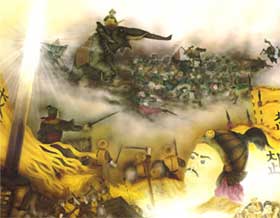 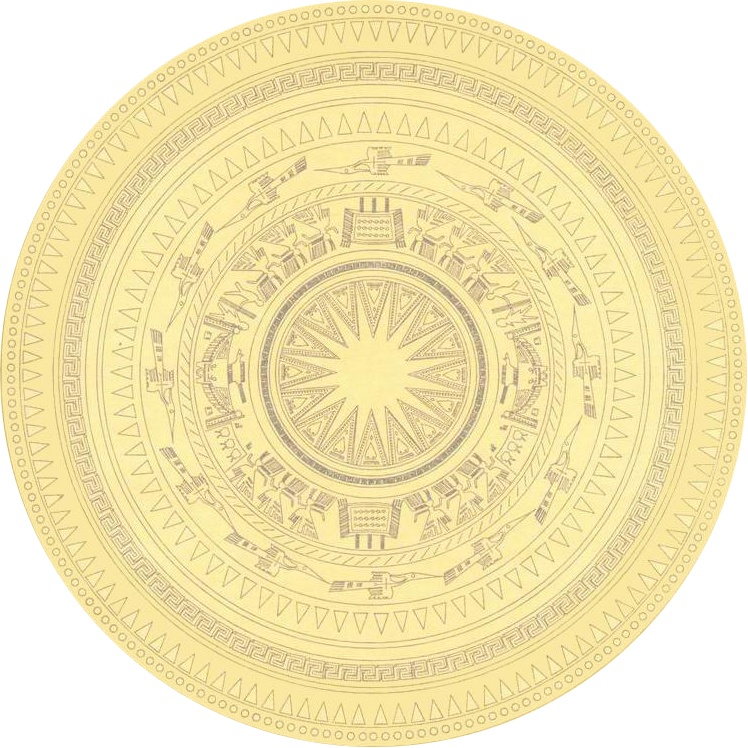 Lịch sử & Địa Lý 8
KHỞI ĐỘNG
Quan sát các hình ảnh sau và cho biết đây là thành tựu ở  những lĩnh vực nào? Em biết gì về những thành tựu này? Những thành tựu này có còn được ứng dụng trong cuộc sống hiện nay không?
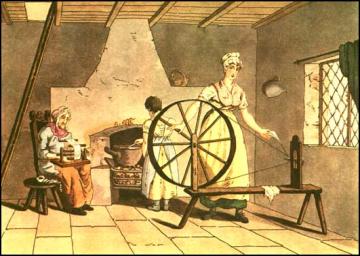 Xa quay tay
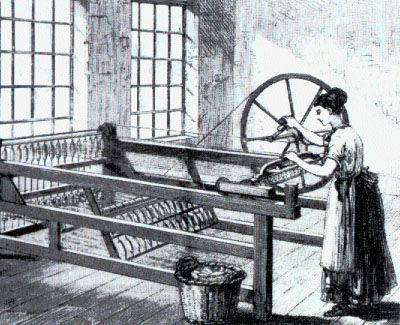 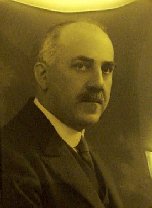 Máy kéo sợi Gienny
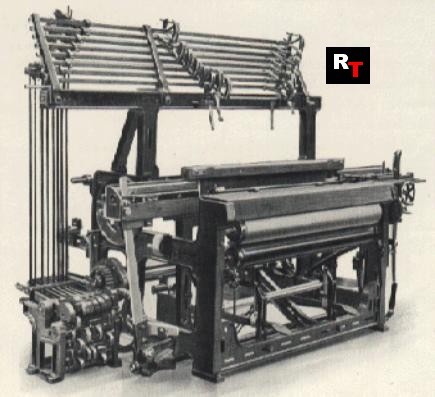 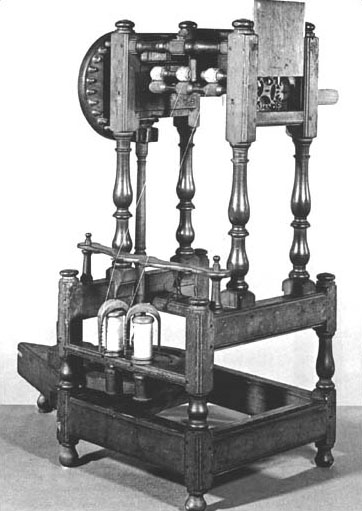 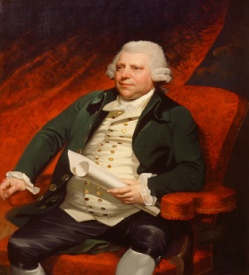 Máy kéo sợi bằng sức nước
Máy kéo sợi của R.Ác rai
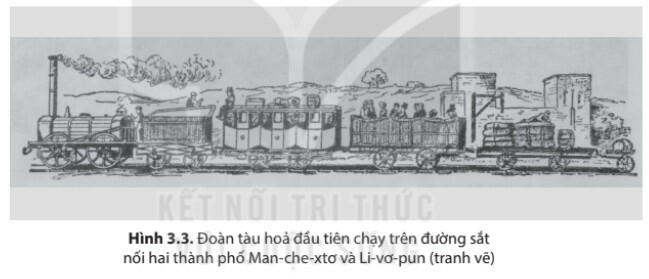 Tiết 5,6 – Bài 3
CÁCH MẠNG CÔNG NGHIỆP 
(NỬA SAU THẾ KỈ XVIII – GIỮA THẾ KỈ XIX)
1. CÁCH MẠNG CÔNG NGHIỆP ANH
1. CÁCH MẠNG CÔNG NGHIỆP ANH
Đọc thông tin trong SGK trang 15-16, xem video và  hình ảnh 3.1, 3.2, 3.3, hoạt động cá nhân và trả lời câu hỏi:
1. Cuộc CMCN diễn ra ở Anh trong điều kiện như thế nào?
2. Trình bày những thành tựu tiêu biểu của CMCN Anh. Theo em thành tựu nào là tiêu biểu nhất? vì sao?
3. Những thành tựu trên có ý nghĩa như thế nào đối với nước Anh?
1. CÁCH MẠNG CÔNG NGHIỆP ANH
Đọc thông tin trong SGK trang 15-16, xem video và  hình ảnh 3.1, 3.2, 3.3, hoạt động cá nhân và trả lời câu hỏi:
1. Cuộc CMCN diễn ra ở Anh trong điều kiện như thế nào?
2. Trình bày những thành tựu tiêu biểu của CMCN Anh. Theo em thành tựu nào là tiêu biểu nhất? vì sao?
3. Những thành tựu trên có ý nghĩa như thế nào đối với nước Anh?
1. CÁCH MẠNG CÔNG NGHIỆP ANH
1. Cuộc CMCN diễn ra ở Anh trong điều kiện như thế nào?
- Giữa thế kỉ XVIII, CMCN diễn ra đầu tiên ở Anh do nơi đây hội tụ đủ những tiền đề để tiến hành cách mạng: vốn (tư bản), nhân công và sự phát triển kĩ thuật
1. CÁCH MẠNG CÔNG NGHIỆP ANH
2. Trình bày những thành tựu tiêu biểu của CMCN Anh. Theo em thành tựu nào là tiêu biểu nhất? vì sao?
- Giữa thế kỉ XVIII, CMCN diễn ra đầu tiên ở Anh do nơi đây hội tụ đủ những tiền đề để tiến hành cách mạng: vốn (tư bản), nhân công và sự phát triển kĩ thuật
- CMCN diễn ra đầu tiên trong ngành dệt, sau đó lan ra các ngành khác như GTVT, luyện kim….
- Những thành tựu tiêu biểu: máy kéo sợi Gien-ni (1764), máy kéo sợi chạy bằng sức nước của R.Ác-rai (1769), máy hơi nước của Giêm-oát (1784), máy dệt của Ét-mơn Các-rai (1785)…
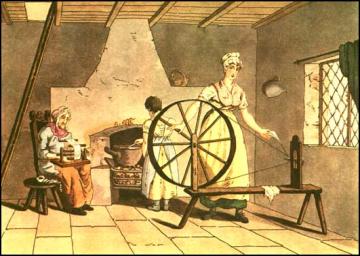 Xa quay tay
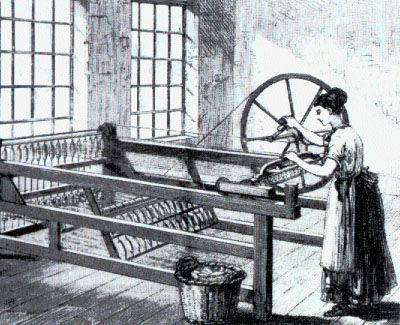 Máy kéo sợi Gienny
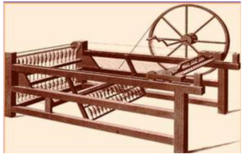 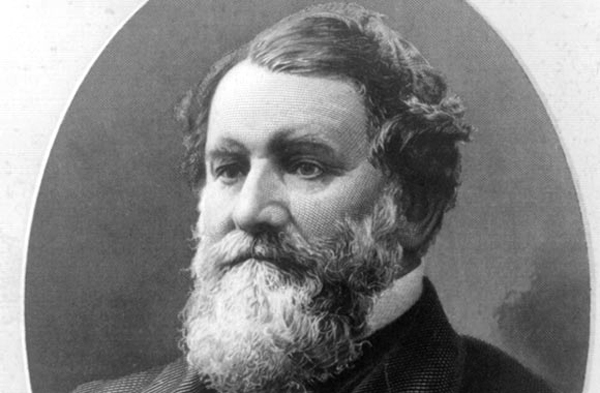 James Hargreaves 
(1720 - 1778)
Máy kéo sợi Gienny
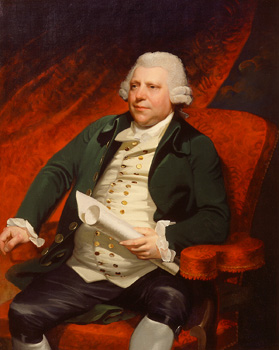 Ri-sác Ác-rai ( 1732 – 1792) là con út trong gia đình có 13 người con. Cha ông là một thợ may. Vì là con út nên không có tiền để cho ông đi học, ông được một người bà con, dạy đọc và viết. Ông bắt đầu công việc của mình với vai trò là thợ học nghề, ông nổi tiếng với phát minh ra khung dệt - sau đó chuyển thành khung hơi nước cho phép sử dụng sức nước để làm việc. Năm 1771 nhà máy dệt sợi chạy bằng sức nước đầu tiên trên thế giới đã được xây dựng, tạo ra một bước đệm cho cuộc cách mạng công nghiệp.
Ri-sác Ác-rai ( 1732 – 1792)
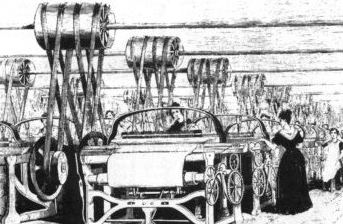 Máy dệt chạy bằng sức nước
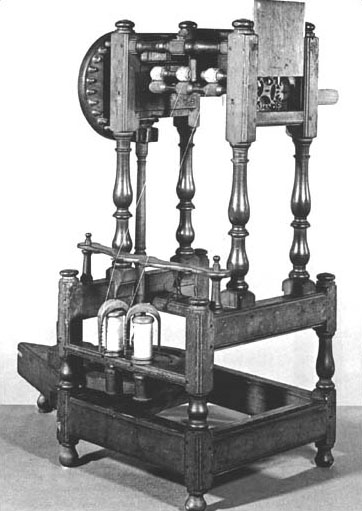 Máy kéo sợi chạy bằng sức nước (1769)
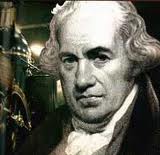 Giêm Oát
Giêm Oát (1736-1819) và máy hơi nước do ông phát minh
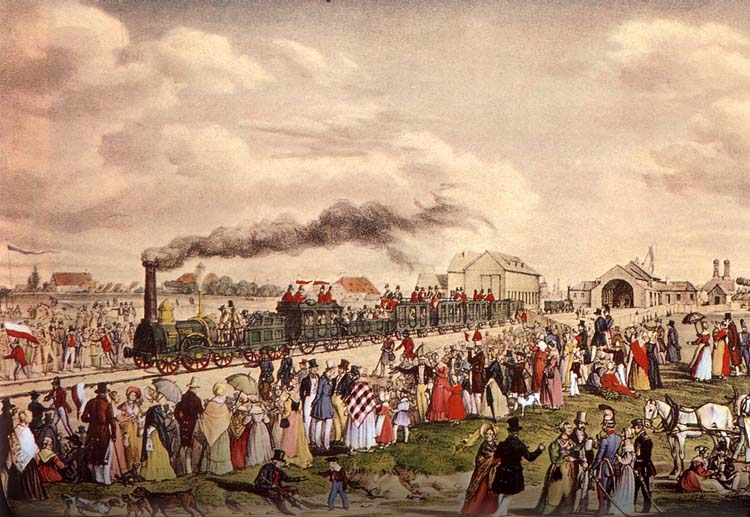 Đầu máy xe lửa đầu tiên do Xti-phen-tơn chế tạo (1814)
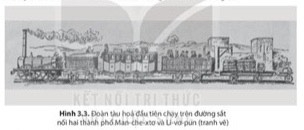 1. CÁCH MẠNG CÔNG NGHIỆP ANH
? Theo em thành tựu nào là tiêu biểu nhất? vì sao?
- Giữa thế kỉ XVIII, CMCN diễn ra đầu tiên ở Anh do nơi đây hội tụ đủ những tiền đề để tiến hành cách mạng: vốn (tư bản), nhân công và sự phát triển kĩ thuật
- CMCN diễn ra đầu tiên trong ngành dệt, sau đó lan ra các ngành khác như GTVT, luyện kim….
- Những thành tựu tiêu biểu: máy kéo sợi Gien-ni (1764), máy kéo sợi chạy bằng sức nước của R.Ác-rai (1769), máy hơi nước của Giêm-oát (1784), máy dệt của Ét-mơn Các-rai (1785)…
1. CÁCH MẠNG CÔNG NGHIỆP ANH
? Những thành tựu trên có ý nghĩa như thế nào đối với nước Anh?
- Giữa thế kỉ XVIII, CMCN diễn ra đầu tiên ở Anh do nơi đây hội tụ đủ những tiền đề để tiến hành cách mạng: vốn (tư bản), nhân công và sự phát triển kĩ thuật
- CMCN diễn ra đầu tiên trong ngành dệt, sau đó lan ra các ngành khác như GTVT, luyện kim….
- Những thành tựu tiêu biểu: máy kéo sợi Gien-ni (1764), máy kéo sợi chạy bằng sức nước của R.Ác-rai (1769), máy hơi nước của Giêm-oát (1784), máy dệt của Ét-mơn Các-rai (1785)…
- Ý nghĩa: Cách mạng công nghiệp ở Anh đã khiến nước này từ một nước nông nghiệp trở thành nước công nghiệp phát triển nhất thế giới, là “công xưởng của thế giới”
2
Cách mạng công nghiệp lan ra các nước Âu - Mĩ
THẢO LUẬN
Lớp chia 4 nhóm thực hiện kỹ thuật 3W, 1H tìm hiểu cách mạng công nghiệp lan ra các nước Âu-Mĩ trong thời gian 3 phút.
How
Where
What
Kết quả đạt được như thế nào
When
Cách mạng công nghiệp Anh nhanh chóng lan tới đâu ?.
Trong lĩnh vực nào ?.
Thời gian diễn ra ở các nước khi nào ?.
Bài 3 : Cách mạng công nghiệp (nửa sau thế kỉ VIII- Giữa XIX)
2. Cách mạng công nghiệp lan ra các nước Âu - Mĩ
Bài 3 : Cách mạng công nghiệp (nửa sau thế kỉ VIII- Giữa XIX)
2. Cách mạng công nghiệp lan ra các nước Âu - Mĩ
3
Những tác động cách mạng công nghiệp đối với sản xuất và xã hội
Thảo luận cặp đôi
Hoàn thành phiếu bài tập, nối sản xuất, xã hội, tác động tiêu cực với nội dung các số tương ứng
SẢN XUẤT
XÃ HỘI
TIÊU CỰC
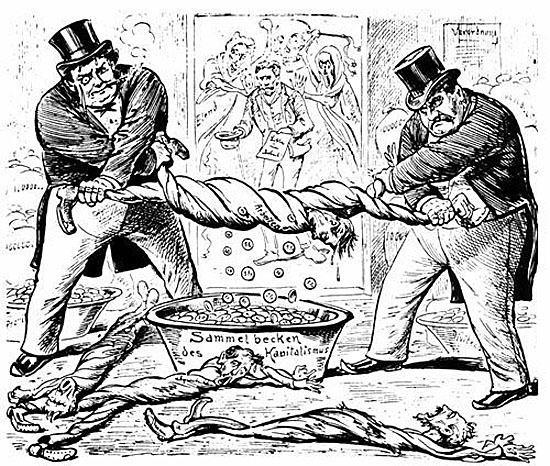 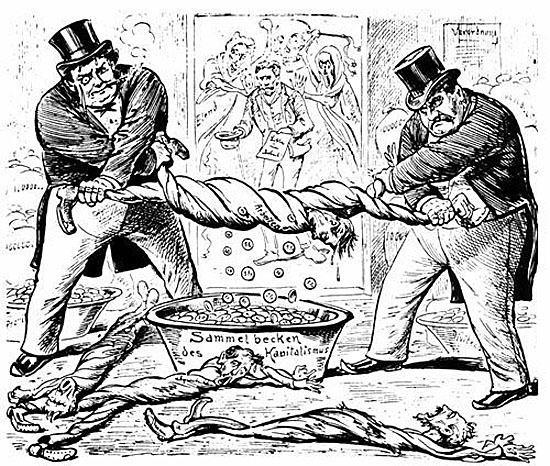 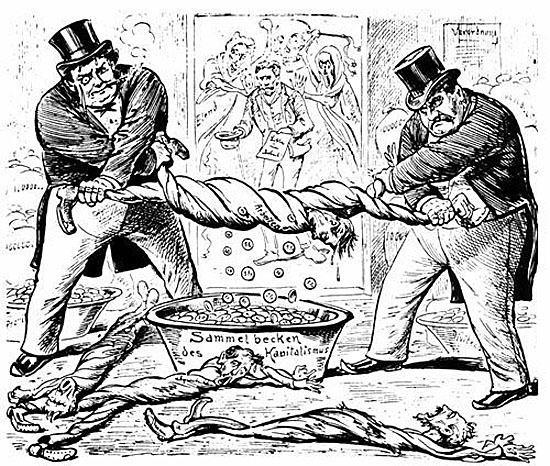 Giai cấp công nhân lao động bị tư sản bóc lột thậm tệ
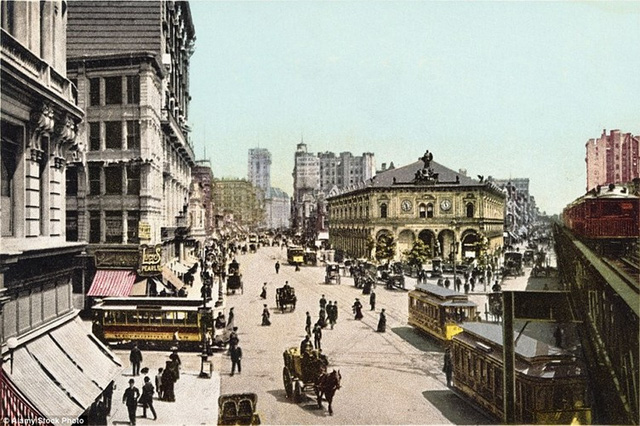 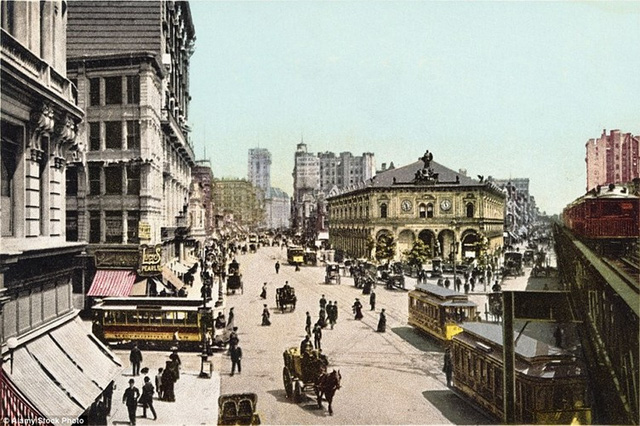 Nhiều trung tâm công nghiệp mới và thành thị đông dân ra đời:
London, Paris, Newyork…
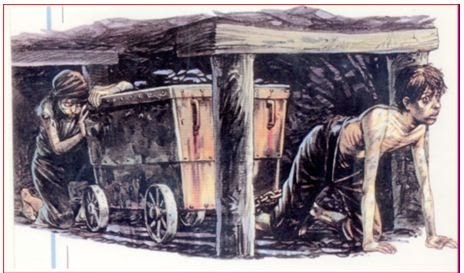 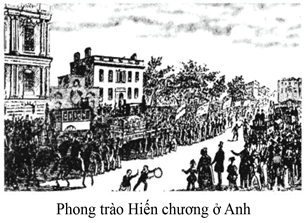 Tư sản >  <  vô sản
=> Phong trào đấu tranh của giai cấp vô sản chống lại giai cấp tư sản
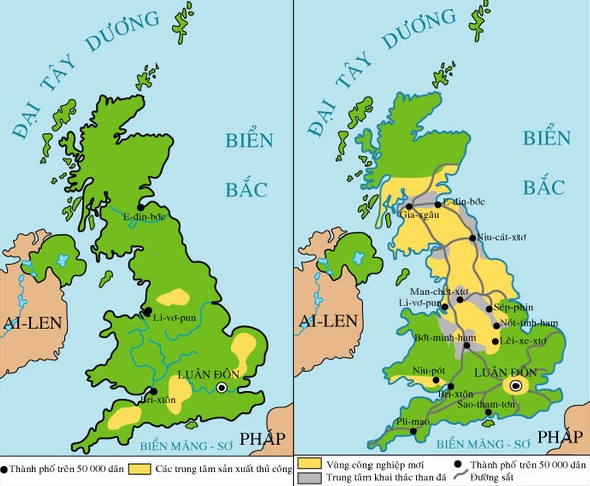 Lược đồ nước anh giữa thế kỉ XVIII
Lược đồ nước anh cuối thế kỉ XIX
Quan sát hai lược đồ em hãy nêu những biến đổi của nước Anh sau khi hoàn thành cách mạng công nghiệp
KINH TẾ:
Nhiều khu công nghiệp lớn, nhiều thành phố mọc lên.
XÃ HỘI:
Hình thành hai giai cấp đối kháng của xã hội tư bản là giai cấp tư sản và giai cấp vô sản.
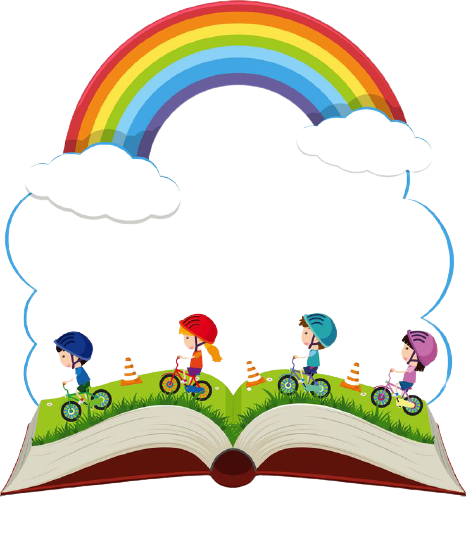 LUYỆN TẬP
Bài tập 1: Lập bảng thống kê những thành tựu tiêu biểu của cách mạng công nghiệp từ nửa sau thế kỉ XVIII đến giữa thế kỉ XIX ở các nước châu Âu và Mỹ
Bảng thống kê những thành tựu tiêu biểu của cách mạng công nghiệp từ nửa sau thế kỉ XVIII đến giữa thế kỉ XIX ở các nước châu Âu và Mỹ
Bài tập 2: Có ý kiến cho rằng: "Xã hội loài người chuyển từ văn minh nông nghiệp sang văn minh công nghiệp là nhờ cách mạng công nghiệp". Em có đồng ý với ý kiến đó không? Vì sao?
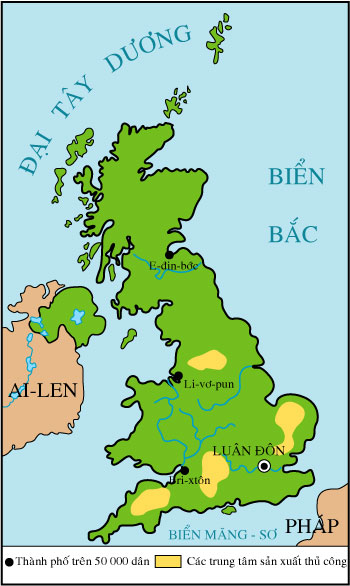 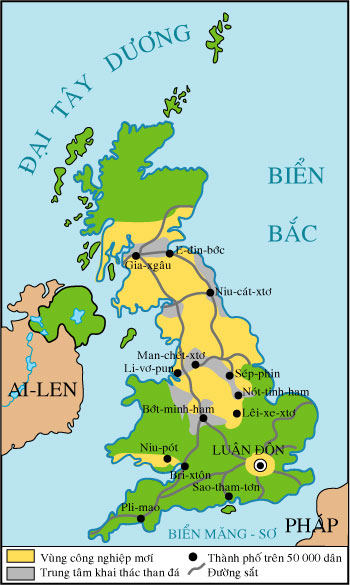 Lược đồ nước Anh đầu thế kỷ XIX
Lược đồ nước Anh giữa thế kỷ XVIII
Quan sát 2 lược đồ, em hãy cho biết những biến đổi của nước Anh sau khi hoàn thành CM công nghiệp?
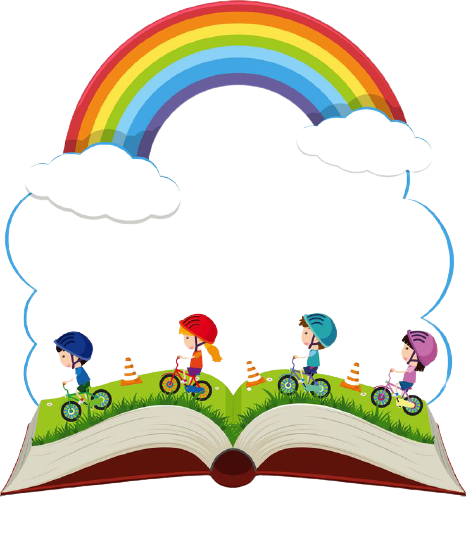 Vận dụng
Bài tập vận dụng 1: 
	Theo em, nếu con người không sáng tạo ra những loại máy móc dùng trong sản xuất hoặc những phương tiện giao thông hiện đại như tàu hỏa, tàu thủy… thì hoạt động sản xuất và cuộc sống của chúng ta sẽ thế nào?
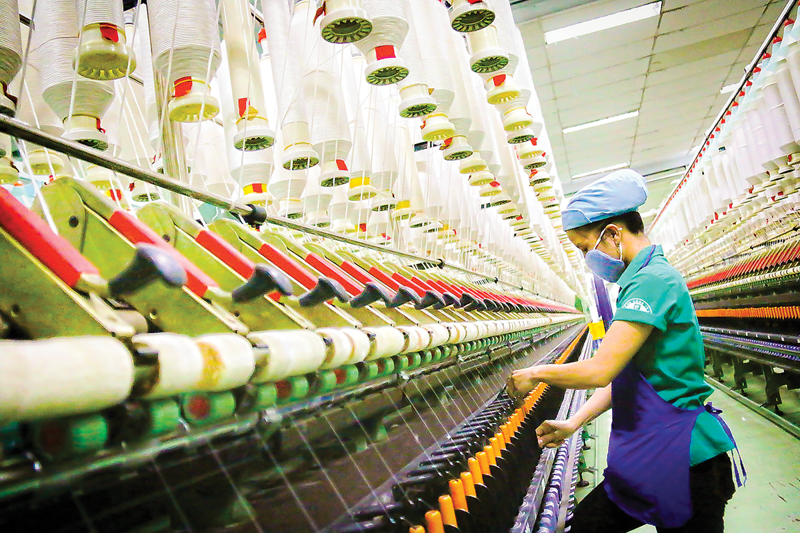 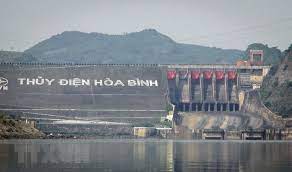 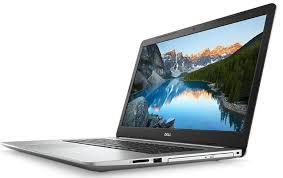 Máy tính
Máy dệt vải
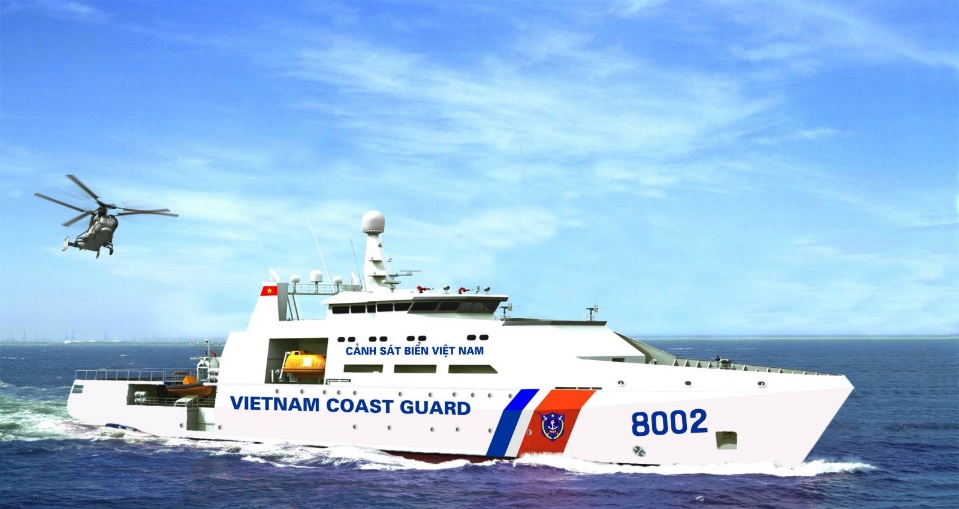 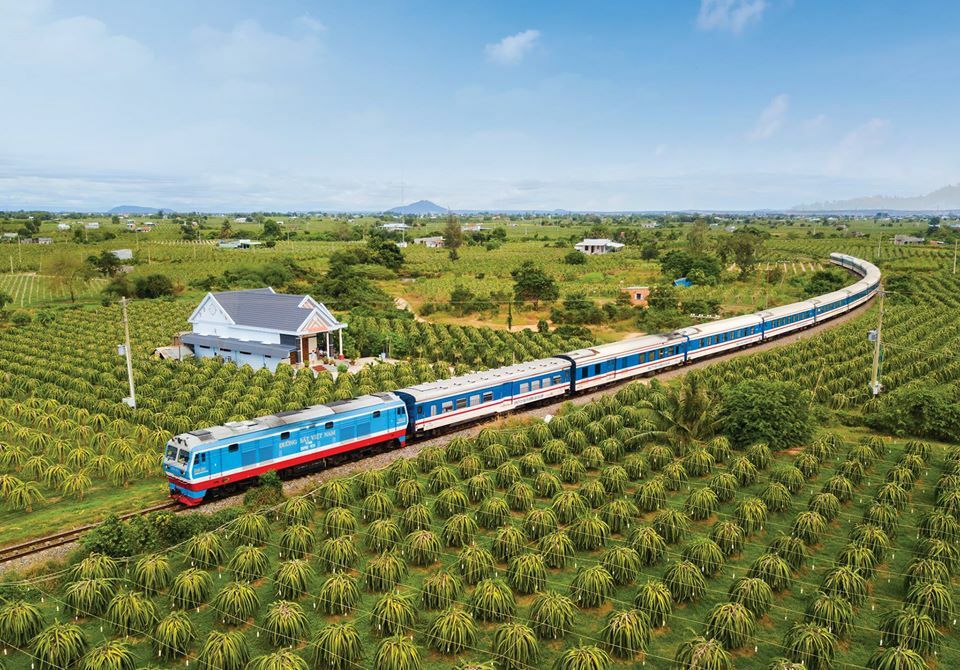 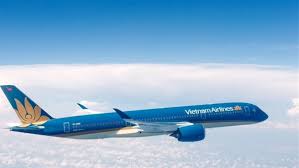 Tàu thủy
Máy bay
Tàu hỏa
Giới thiệu về máy kéo sợi Gien-ni
Bài tập vận dụng 2:
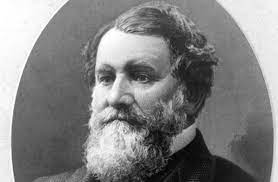 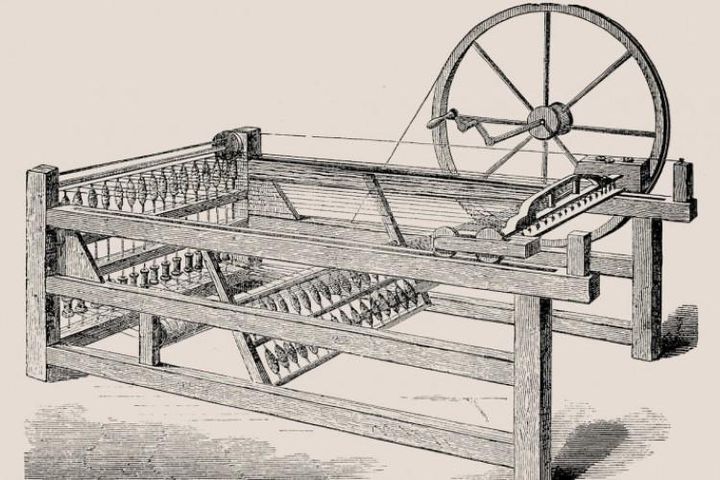 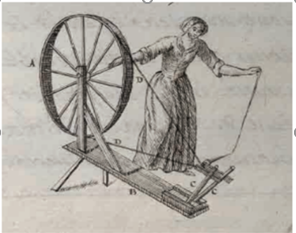 Máy kéo sợi Gien-ni với 18 cọc suốt
Máy kéo sợi bằng tay 1 cọc suốt
Giêm Ha-gri-vơ (1720 – 1778)
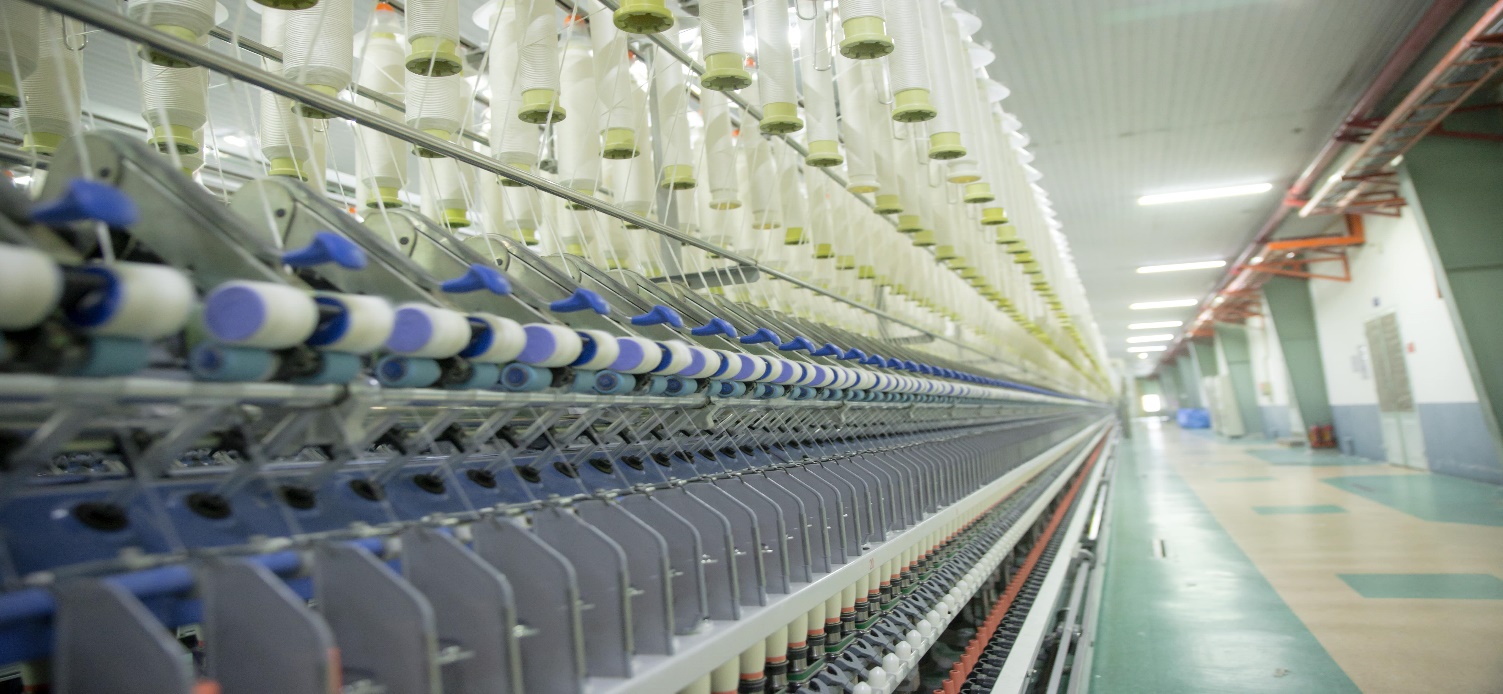 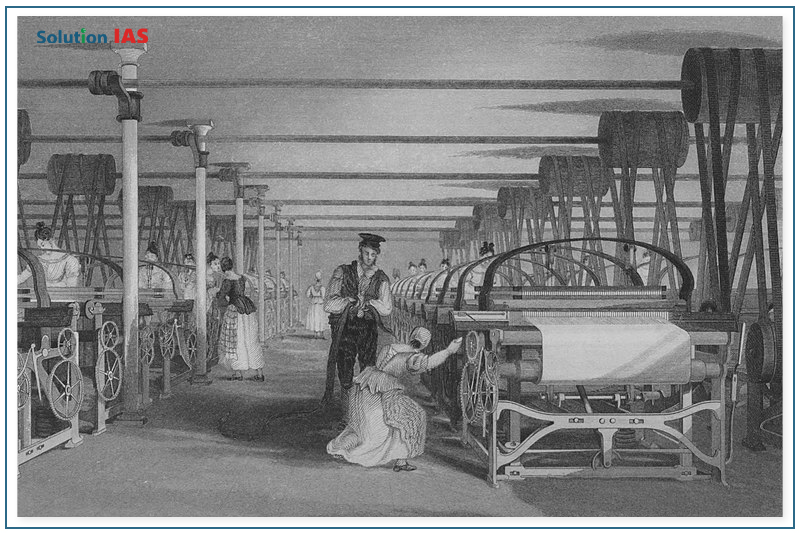 Máy kéo sợi tự động ngày nay
Máy kéo sợi chạy bằng sức nước
Máy hơi nước của Giêm Oát
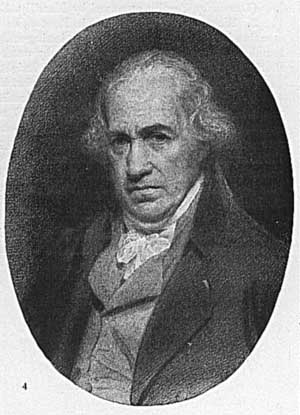 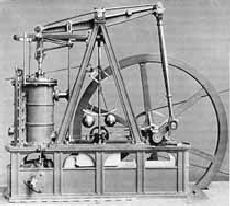 Máy hơi nước (1784)
Giêm Oát (1736-1819)
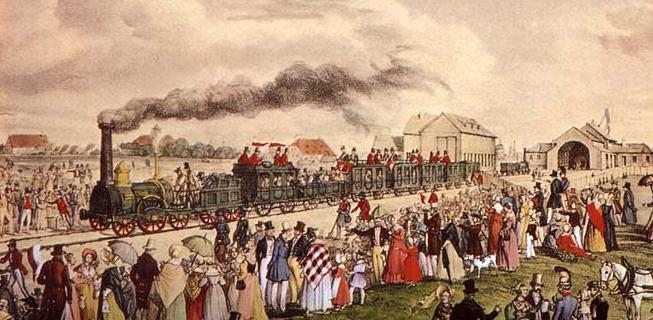 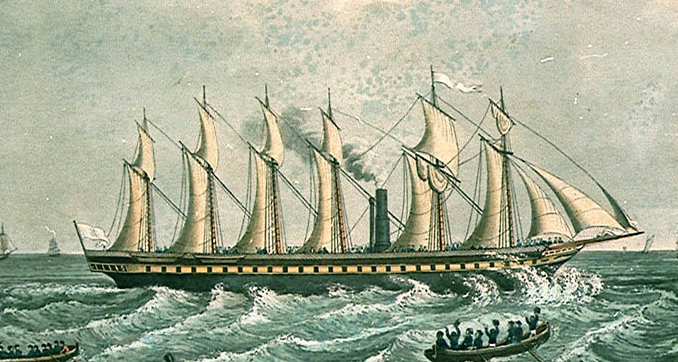 Khánh thành tuyến đường sắt đầu tiên
Tàu thủy chạy bằng hơi nước
Xti-phen-xơn – ông tổ của ngành đường sắt
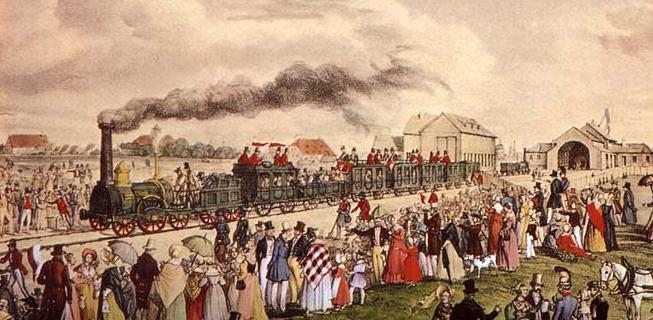 HƯỚNG DẪN VỀ NHÀ
Lập bảng thống kê những thành tựu chủ yếu về kĩ 
thuật khoa học, văn học và nghệ thuật thế kỉ XVIII – XIX.
 Đọc SGK bài 9
ẤN ĐỘ THẾ KỈ XVIII – ĐẦU THẾ KỈ XIX
Chú ý: 
-Nguyên nhân, diễn biến phong trào giải phóng dân
 tộc của nhân dân Ấn Độ.
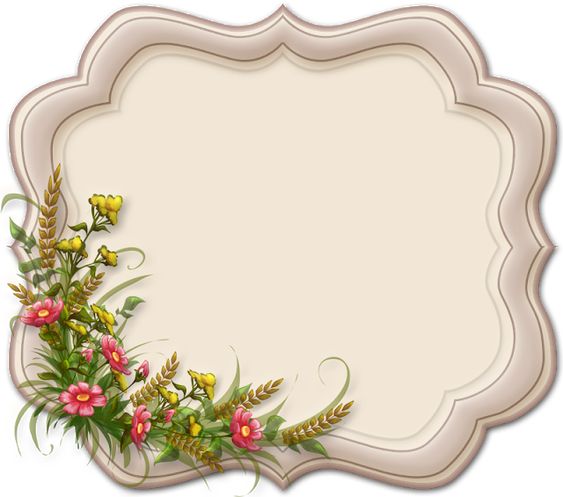 Cảm ơn các em học sinh!
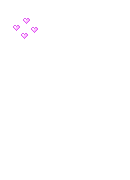 Chúc các em 
sức khỏe và học tốt!
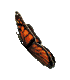 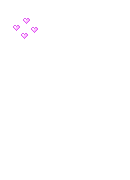 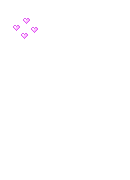 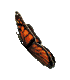